ZAVOD PET
Zavod za terapijo s pomočjo psov
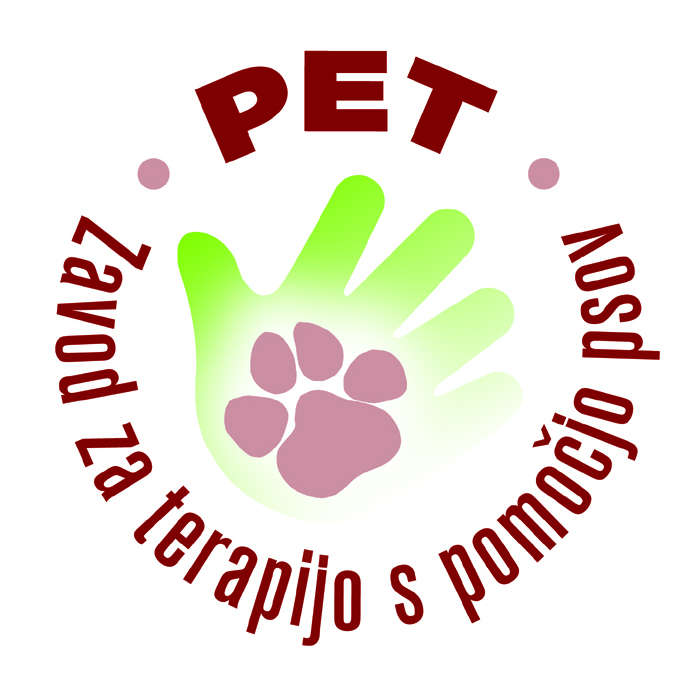 Zavod PET
Je zasebni zavod, ki deluje z namenom dvigovanja kakovosti življenja posameznika s posredovanjem s pomočjo psa. 

Prostovoljci Zavoda PET pomagamo otrokom, mladostnikom, starostnikom in osebam s posebnimi potrebami.
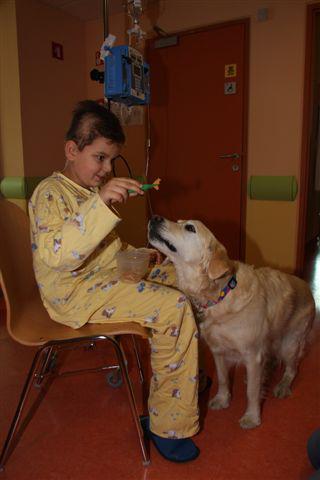 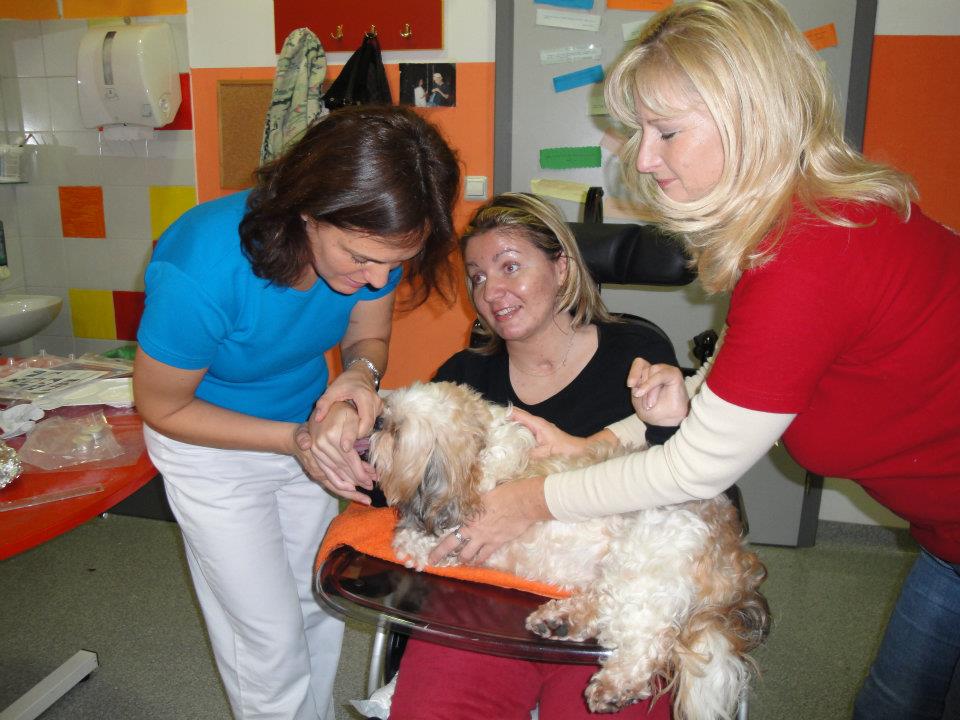 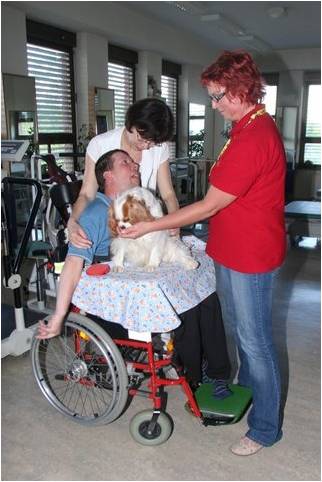 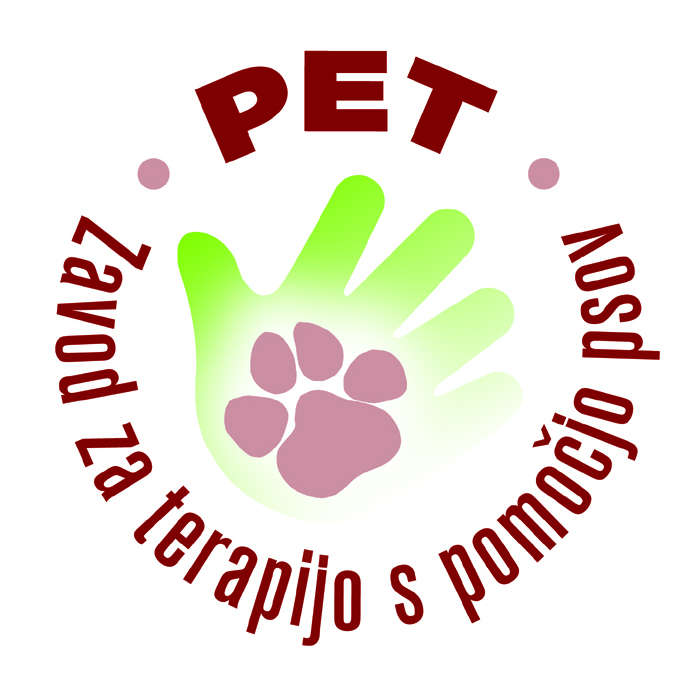 CILJI ZAVODA:
dvig kakovosti življenja posameznikov s pomočjo terapevtskega psa
     razvoj in napredek posredovanja s pomočjo psa v Sloveniji
     spodbujanje prostovoljstva in vzgoja družbeno odgovornih oseb
     usposabljanje vodnikov,  psov in strokovnih oseb
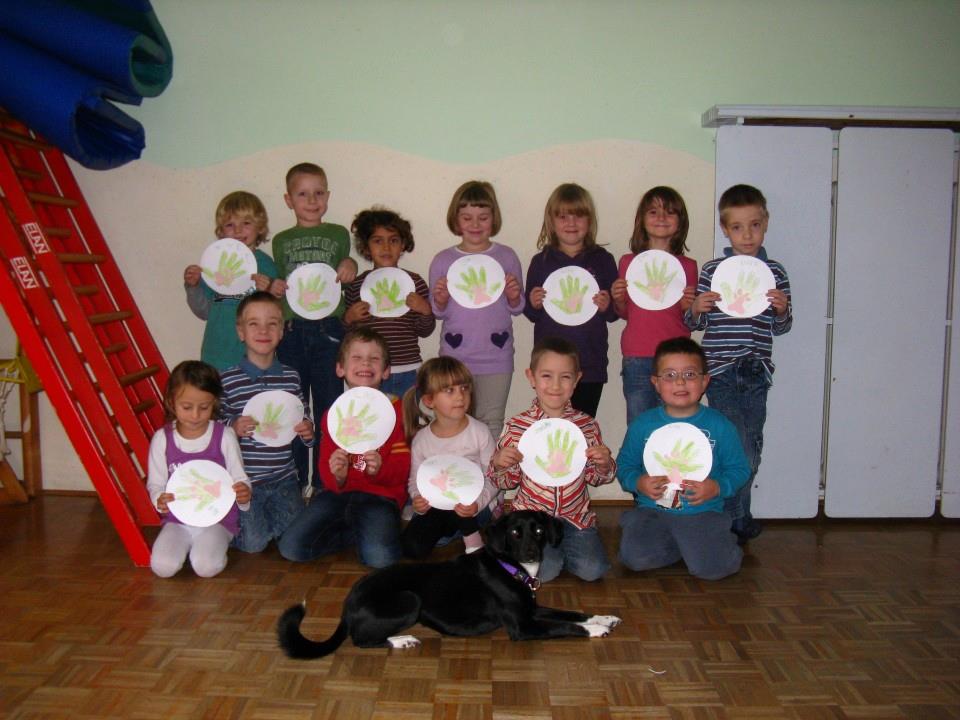 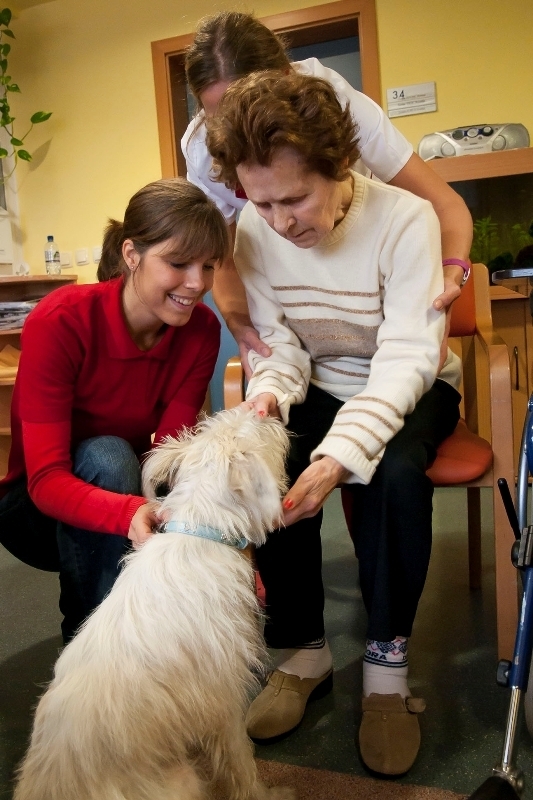 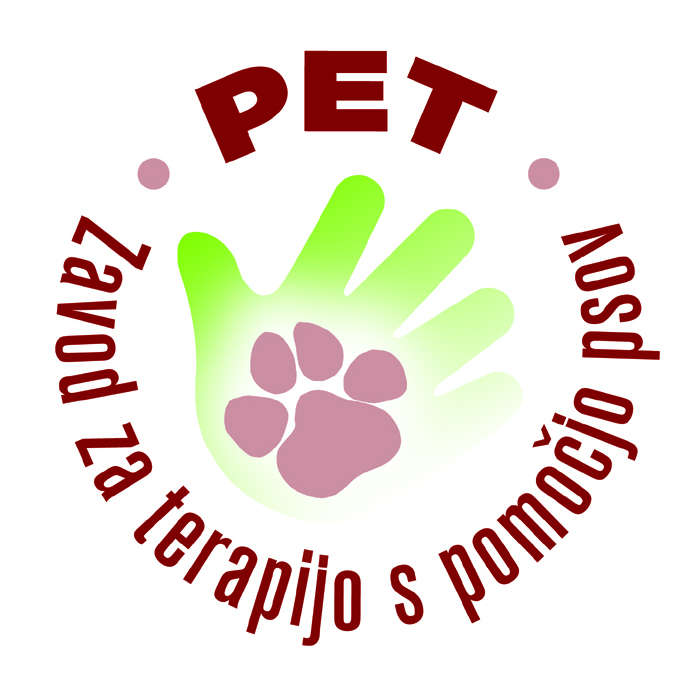 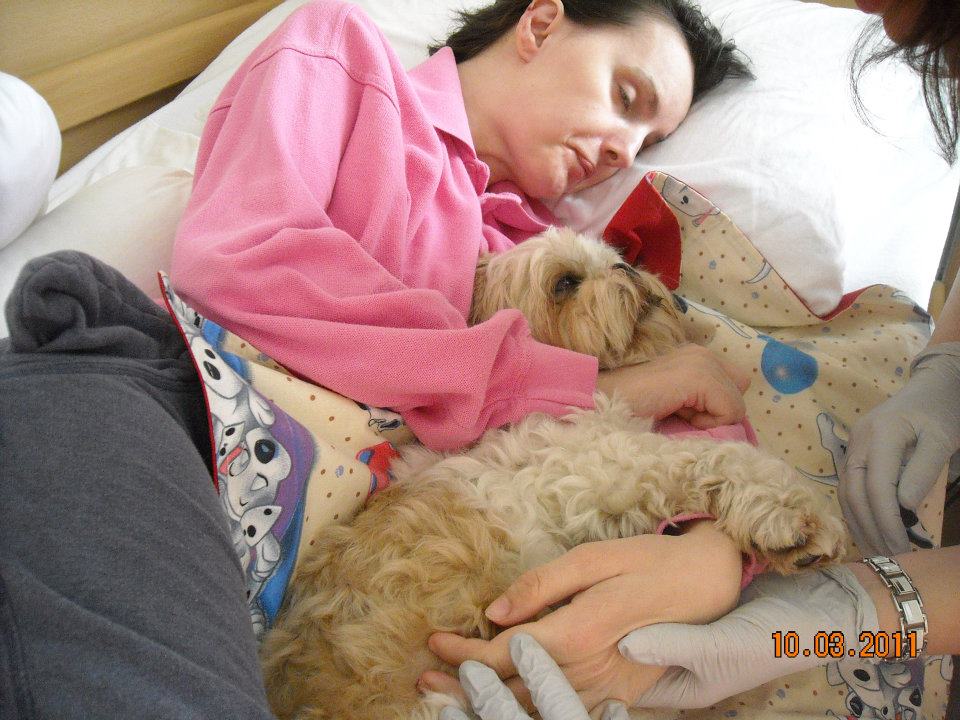 IZKUŠNJE ZAVODA PET
Univerzitetni rehabilitacijski inštitut RS Soča
 Pediatrična klinika Ljubljana 
 Pediatrična klinika Maribor
 Psihiatrična bolnišnica Idrija 
 Zavod Dornava
 Mladinsko klimatsko zdravilišče Rakitna
 Domovi starejših občanov 
 Varstveno-delovni centri in zavodi
 Vrtci in šole

   IZVAJALCI STORITEV 
 terapevtski par (vodnik in terapevtski pes),
 strokovna oseba zaposlena v ustanovi.
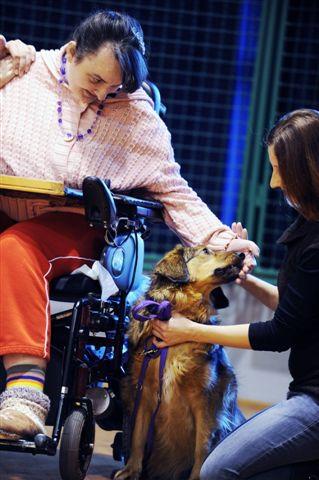 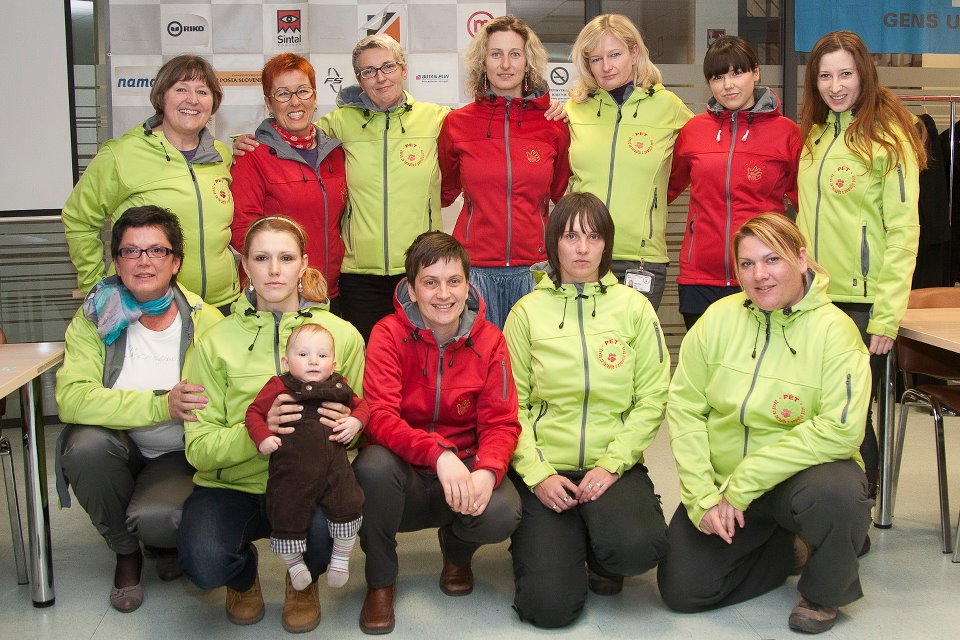 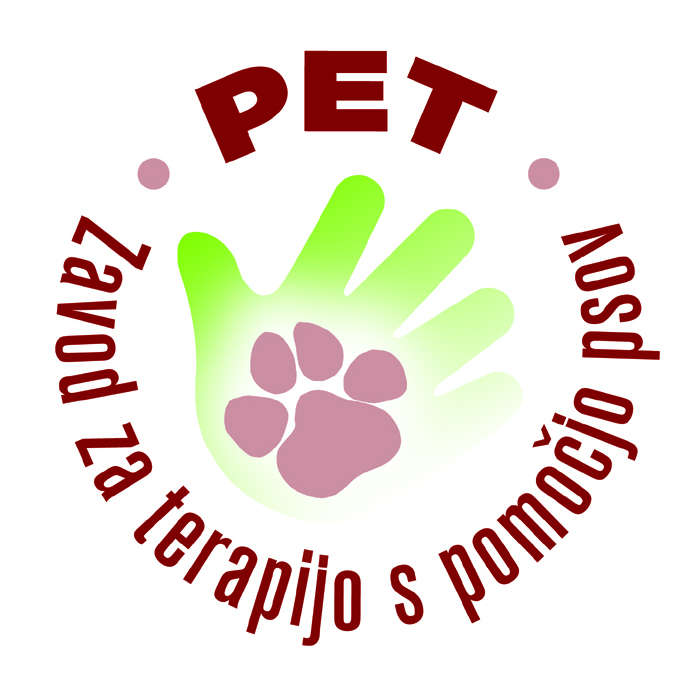 POSREDOVANJE S POMOČJO ŽIVALI
TERAPIJA S POMOČJO PSA
(AAT – Animal Assisted Therapy)

- izvaja strokovna oseba in terapevtski par
- ima točno določene cilje
- napredek se beleži
AKTIVNOST S POMOČJO PSA 
                  (AAA – Animal Assisted Activity)

                          - izvaja terapevtski par
                          - vsebina obiska je spontana
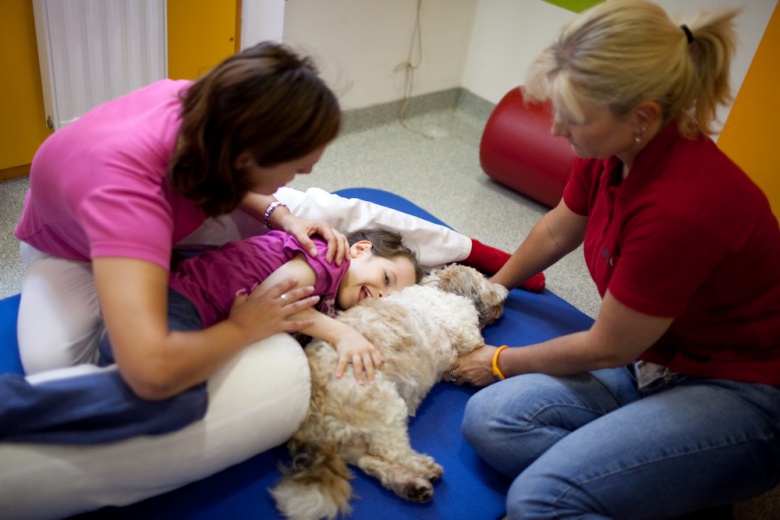 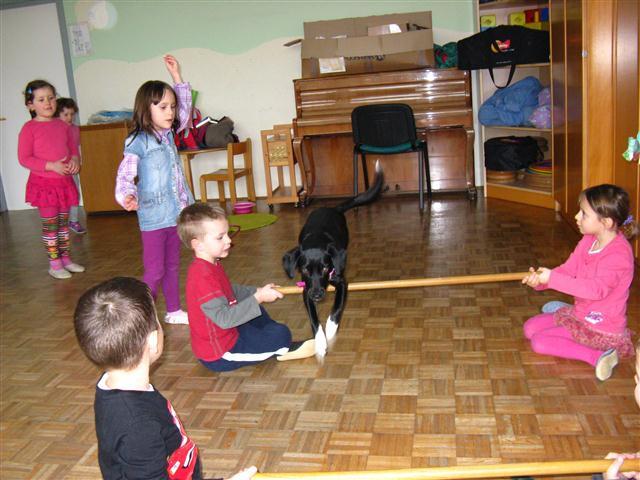 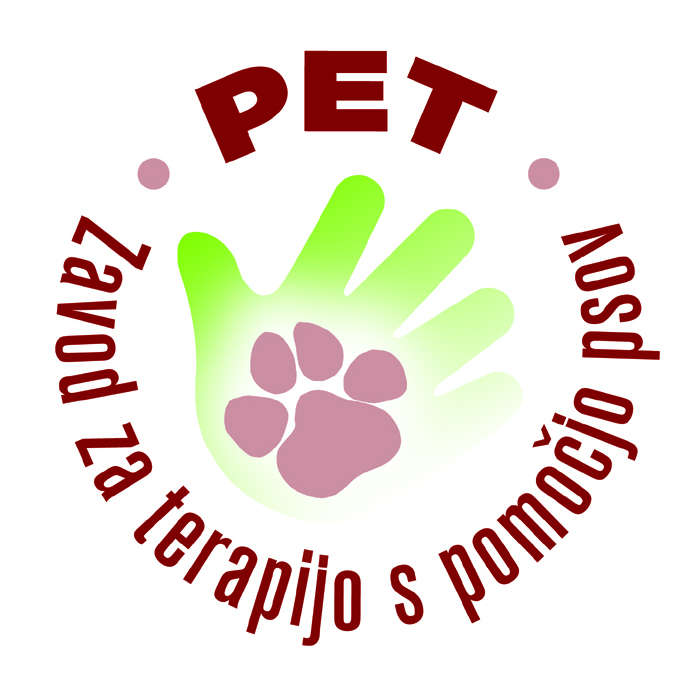 POSREDOVANJE S POMOČJO PSA NA SPECIFIČNIH PODROČJIH
BRANJE S POMOČJO PSA (READ-Reading Education Assistance Dogs)
        Cilj tega posredovanja je izboljšati pismenost otrok in privzgojiti ljubezen do knjig in branja









IZOBRAŽEVANJE S POMOČJO PSA (AAE - Animal Assisted Education)
        Prvotni namen teh delavnic je osveščanje o sožitju z naravo in ravnanju z živalmi, o prostovoljstvu in odgovornosti do skupnosti, v kateri živijo ali pa kot motivacija pri učenju učne snovi pri pouku ali dodatni strokovni pomoči
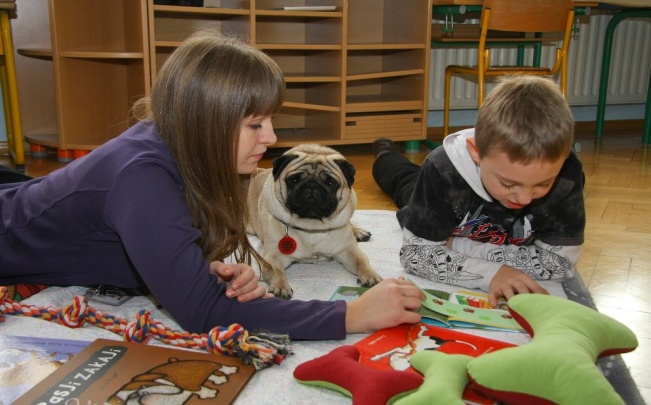 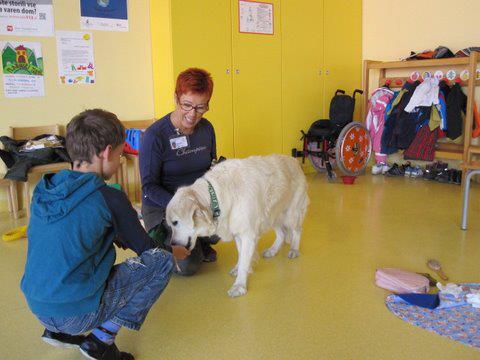 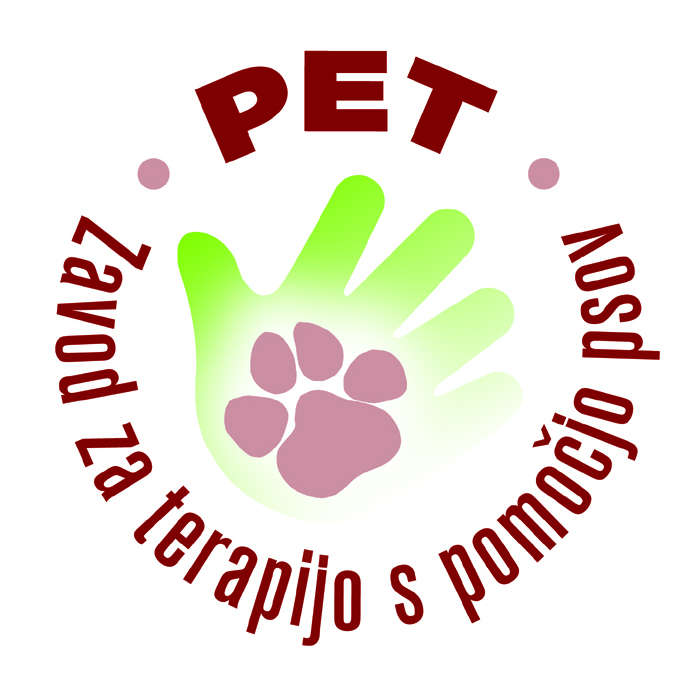 KORISTI ZA POSAMEZNIKA
- empatija
- zmanjšanje anksioznosti
- izboljšanje fine in grobe motorike
- lajšanje depresivnih stanj
- povečanje kognitivnih sposobnosti
- zniževanje krvnega pritiska
- izboljšanje samopodobe
- izboljšanje komunikacijskih spretnosti
- usmerjenost v sedanjost
                  
KORISTI ZA USTANOVO
                                                                            
- novost
- ustanova je odprta za življenje
- nov pristop je zanimiv za posameznike
- zadovoljstvo zaposlenih in posameznikov
- spodbujanje kreativnosti med zaposlenimi
- motivacija
- zmanjšanje stresa
- taktilna stimulacija
- izražanje čustev
- večanje samospoštovanja
- zaupanje in sodelovanje
- odvračanje pozornosti od bolečine
- socializacija
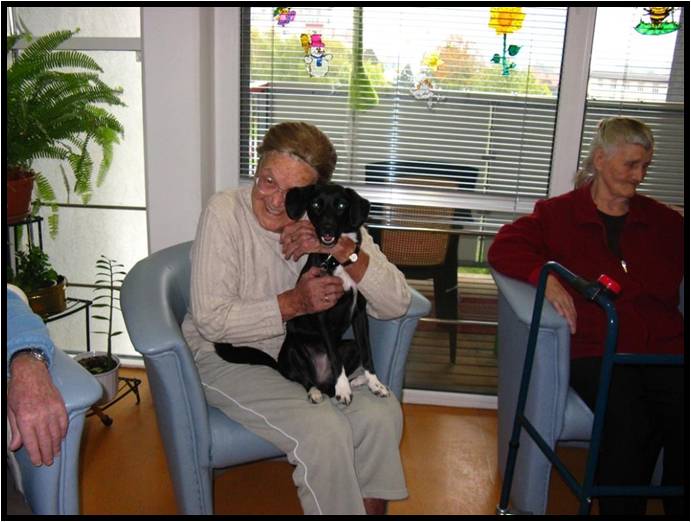 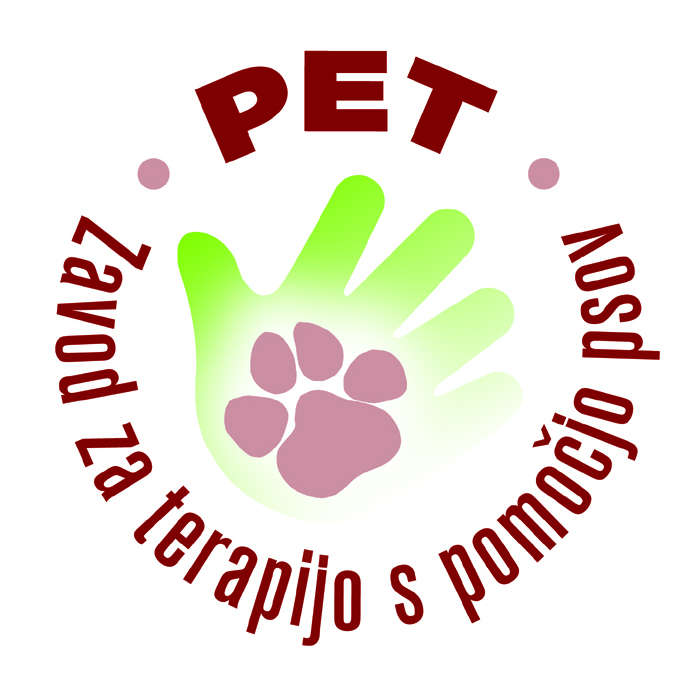 PEDIATRIČNA KLINIKA LJUBLJANA
oddelek ZA KIRURGIJO
Nevrološki oddelek
KARDIOLOŠKI ODDELEK
PEDIATRIČNA KLINIKA MARIBOR
IRC SOČA, ODDELEK MARJETICA
ZAVOD DORNAVA
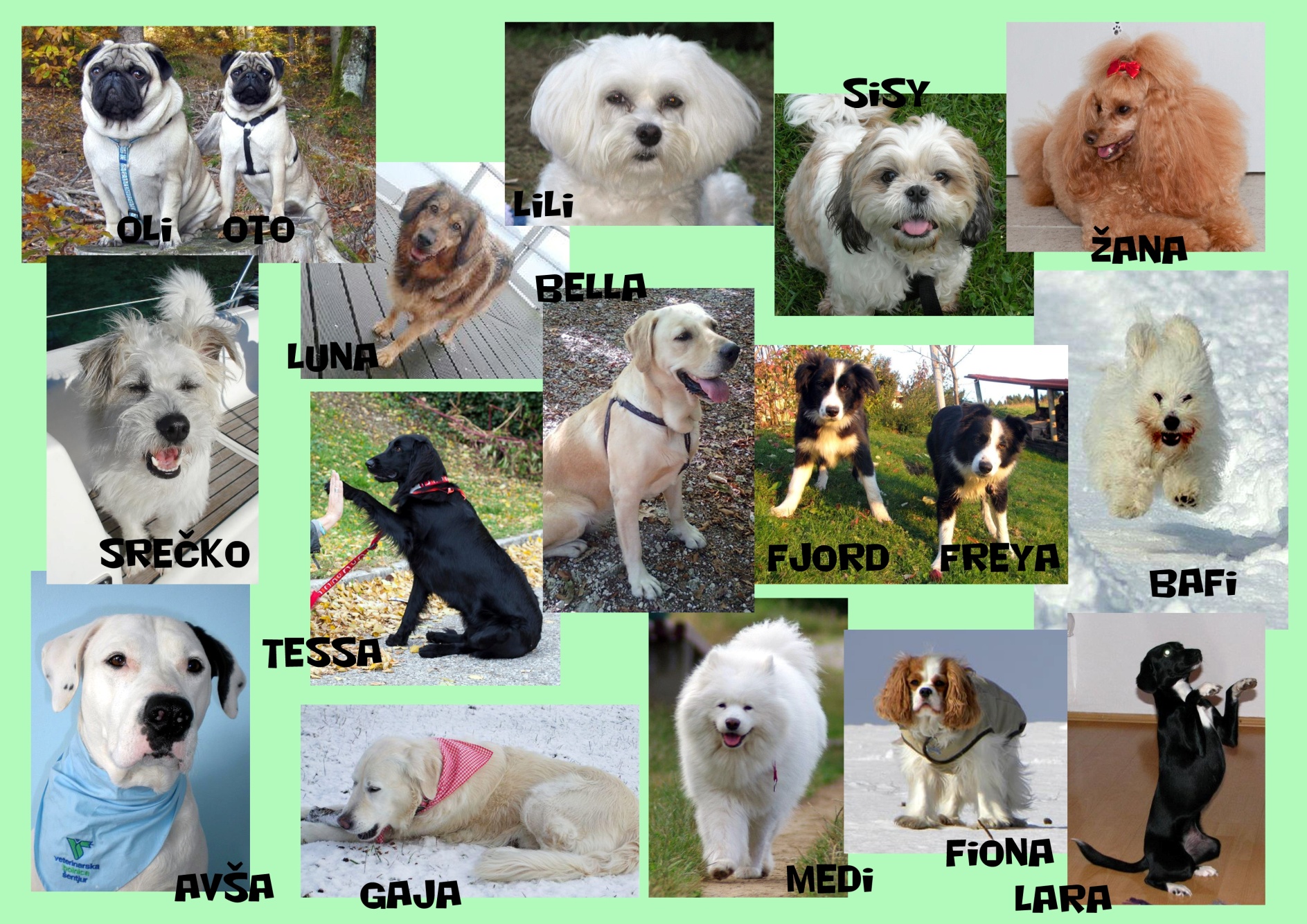